Benefits and UC update
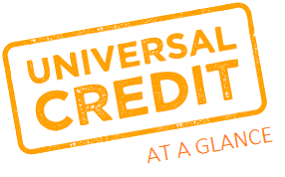 Jayne Knights
Oct 2022
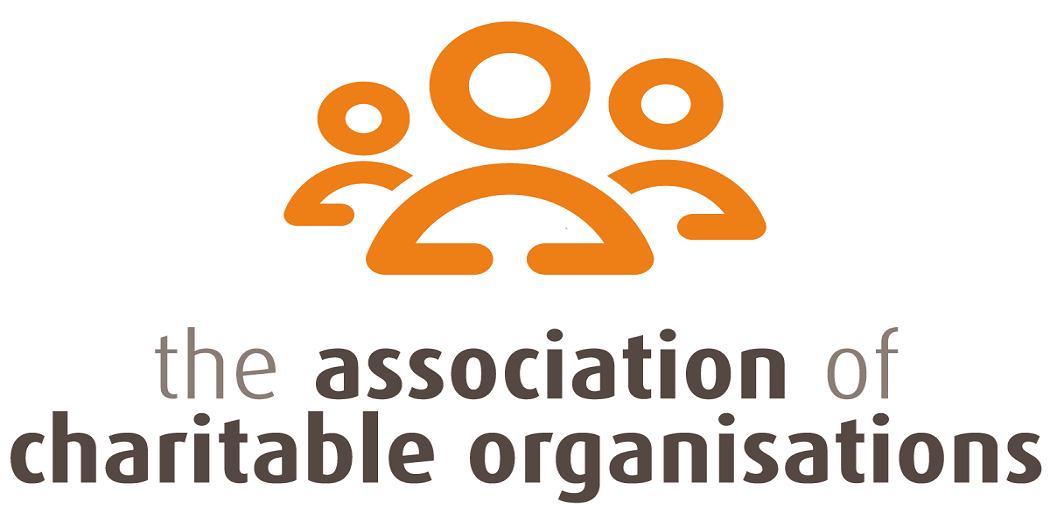 [Speaker Notes: Explain aims of the course]
Gov site on UC: www.understandinguniversalcredit.gov.uk

Always check www.turn2us.org.uk for benefit calculations, corona updates, grant-giving charities, debt help, health costs, sure start payments, council tax reduction…

www.rightsnet.uk: membership site which has webtools on PIP plus www.advicelocal.uk
More calculators: www.entitledto.co.uk / policyinpractice.co.uk

Excellent leaflets and factsheets from AGE UK and Herts CC Money Advice Unit

Citizens Advice Help to Claim UC /0800 144 8444
Useful Resources
Cost of Living Resources
General guidance: 
https://www.gov.uk/guidance/cost-of-living-payment 

This is a newish but useful Gov.uk site which pulls together all the different ‘support’ schemes: https://helpforhouseholds.campaign.gov.uk/

As usual, the wonderful Turn2us has specific information on energy and water bills support, as well as general income maximisation:
https://www.turn2us.org.uk/Benefit-guides/Energy-schemes/Extra-help-for-2022
https://www.turn2us.org.uk/Your-Situation/Cost-of-Living
 
Check out this new start-up, which pulls together access to helpful resources:
https://www.lightningreach.org/
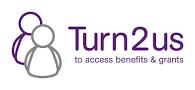 General news…..
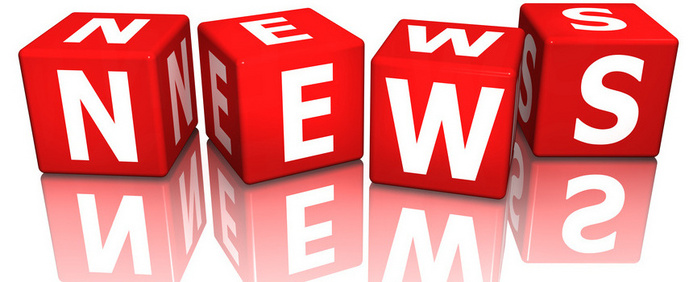 BENEFIT RATES
Benefit rates will not be increased until April 23
Rates will reflect inflation figures – or will they???

NEW SECRETARY OF STATE FOR DWP is Chloe Smith……
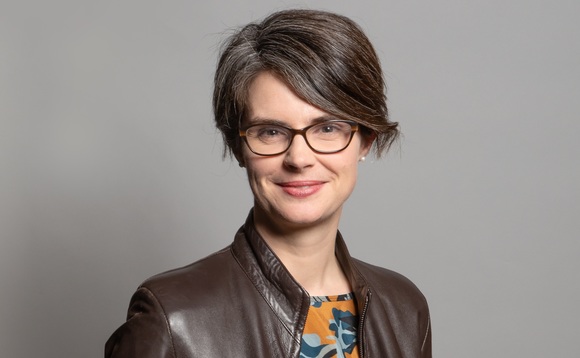 General news…..
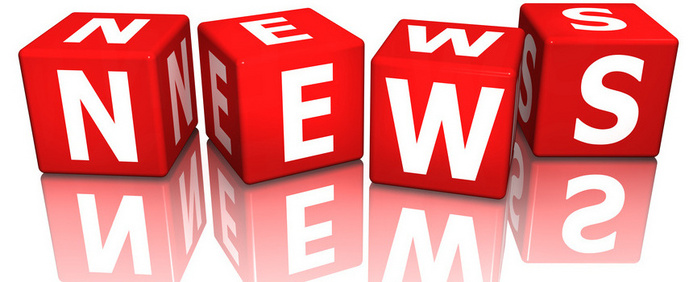 PIP
Automatic extension period announced for existing claims awaiting review. Up to 12 months extension to be confirmed by letter from 31.10.22. Can be used for Blue Badge extensions too…..
Awards – 77% of new awards are for 2 years or under.
Failure rate for new claims is just under 50%
Reviews of existing awards –one third are decreased or disallowed.
TERMINAL ILLNESS
now 6 months for PIP, DLA and AA, but expanded to 12 months for ESA and UC…..
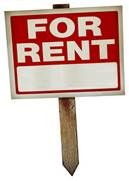 Universal Credit – what is it?
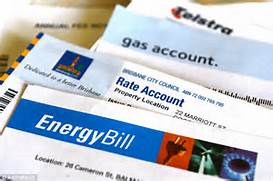 One single integrated ‘means-tested’ benefits
For people who are ‘working age’ (???!)
Claimants can be working or not working
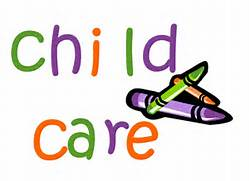 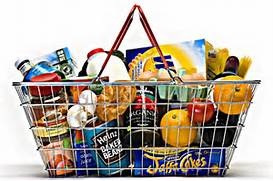 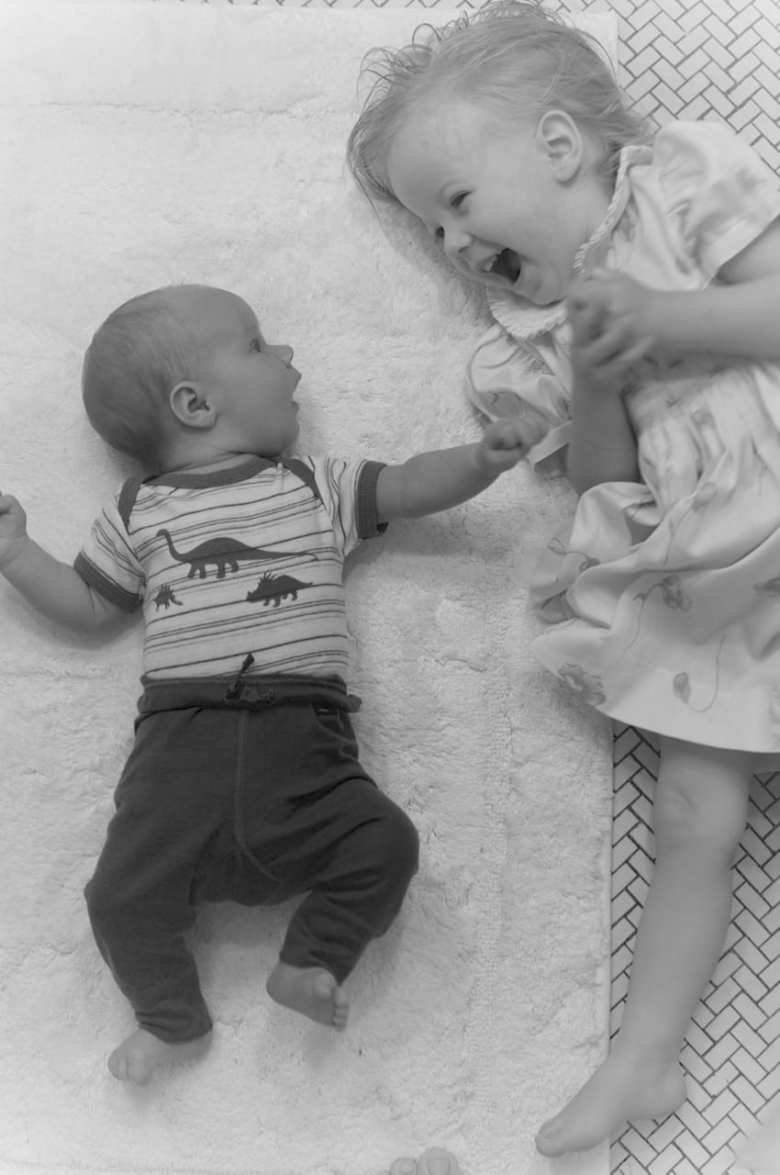 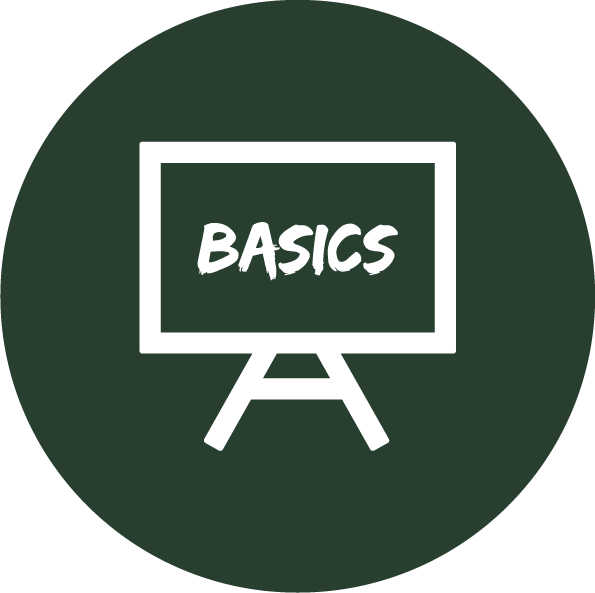 Only working age people can claim, but not everyone has to  - yet!

It replaces 6 ‘legacy’ means-tested benefits: IS; JSA (ib); ESA (ir); Tax Credits (WTC and CTC); HB for most tenants

Most people have to claim online but phone is possible

UC is mostly paid every calendar month, according to the dates of their ‘Assessment Period’

Assessment Period is set by the date that the claimant presses ‘submit’ on their online claim, and at that point, all legacy benefits stop
Reminder of basic principles of UC
There is a 5 week wait for payment at start of claim – unless person claims an advance payment

Most people’s entitlement will be based on a standard allowance plus a series of elements for children, disability and caring responsibilities

Tenants with a proven rental liability will get a housing element in their UC – depends on bedroom tax, local housing allowance, non-deps and service charges

The housing element can be paid directly to the landlord in specific circumstances

Urban myth that people who claim UC are worse off …
Reminder of basic principles of UCcontinued
Clients fall into one of four categories:

NEW UC claimants with clear eligibility to UC and no route to legacy benefits
NATURAL MIGRATION: means mandatory switch to UC for claimants on legacy benefits who have a relevant change  of circumstances
VOLUNTARY MIGRATION – anyone eligible for UC can switch if they want to but they should be careful!
MANAGED MIGRATION: Claimants on legacy benefits who have no changes of circumstances and choose to stay on legacy benefits until managed migration beckons (from May ‘22).
Moving to UC or not!
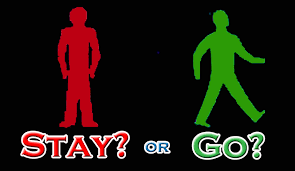 Small cohorts to start with: Bolton; Medway; Truro; Falmouth; Harrow

2.6 million still on legacy benefits so it will take a while.

DWP says 1.4 of them will be better off on UC….hmmmm

Take a look at the Policy Paper – good examples and clear text

Watch out for the Transitional Protection trap

TP protects the claimant from being worse off under UC BUT

It is very fragile and easily eroded by increases in UC
Managed migration restart
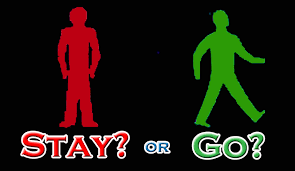 ‘Relevant’ changes of circumstances which trigger natural migration to UC
Always ask: would this change of circumstances have triggered a claim for a new legacy benefit? Examples include:

Claimant was working and becomes unwell 

Claimant was unwell but is now fit for work

Lone parent on Income Support – youngest child turns 5

Couple on Tax Credits separate

Claimant moves into / out of the area from a different LA area (unless they are moving into a hostel or specified accommodation)
The basics of the UC calculation
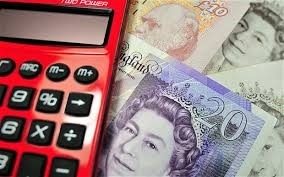 Allowances and elements
Standard allowance for adults 
PLUS
Child elements
Disabled child addition 
Childcare costs element
Carer element
Housing element (for ‘ordinary’ tenancies)
THE TOTAL OF THESE IS ‘MAXIMUM UC’
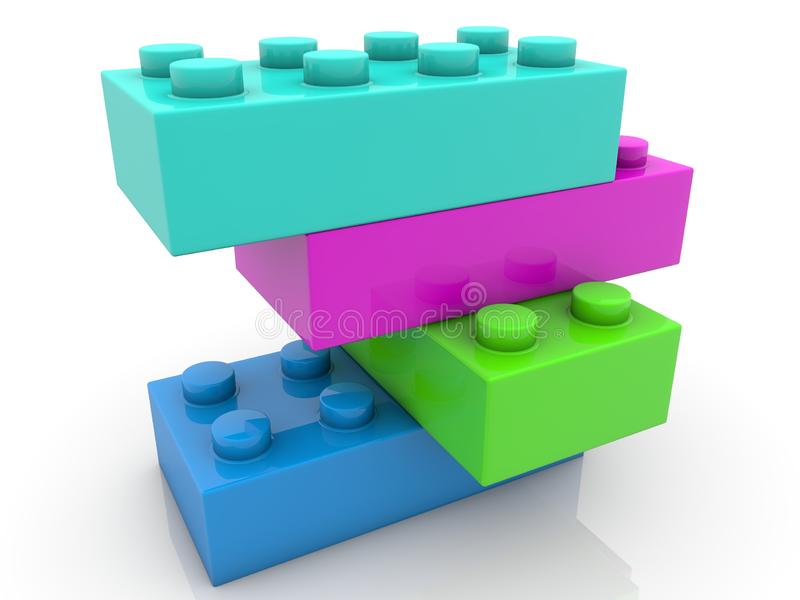 How income and capital affect UC
General principles:

Unearned income which ‘counts’ is generally taken fully into account
Capital between £6,000 and £16,000 generates ‘tariff income’ which reduces UC.
DLA / PIP / Child Benefit / child maintenance are ignored as income, as is rental income from lodgers.
Net pay is subject to an earnings disregard (called a work allowance) if claimant has a child or has limited capability for work / work-related activity
Remaining earnings reduce UC by 55%
See your Universal Credit Vital Info sheet for details.
Watch out for rising sanction rates

Ensure that claimant commitment fits circumstances and is realistic.

Remember DWP has duties under Equality Act 2010, so don’t be shy about requesting reasonable adjustments.

Use the Advanced Customer Support Team in serious situations

Ensure that vulnerabilities and complex need are properly recorded on the UC journal and acknowledged by DWP.
Safeguarding vulnerable people